Фантастические 
Животные
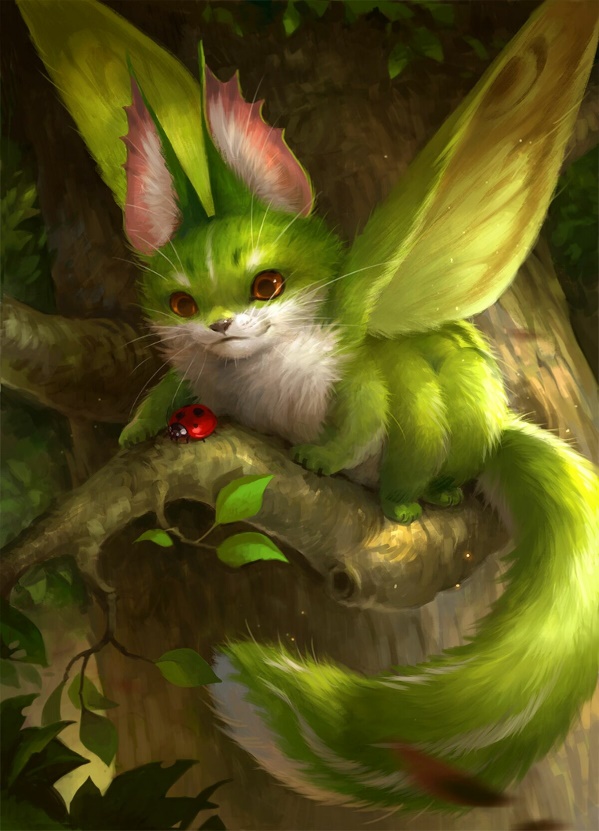 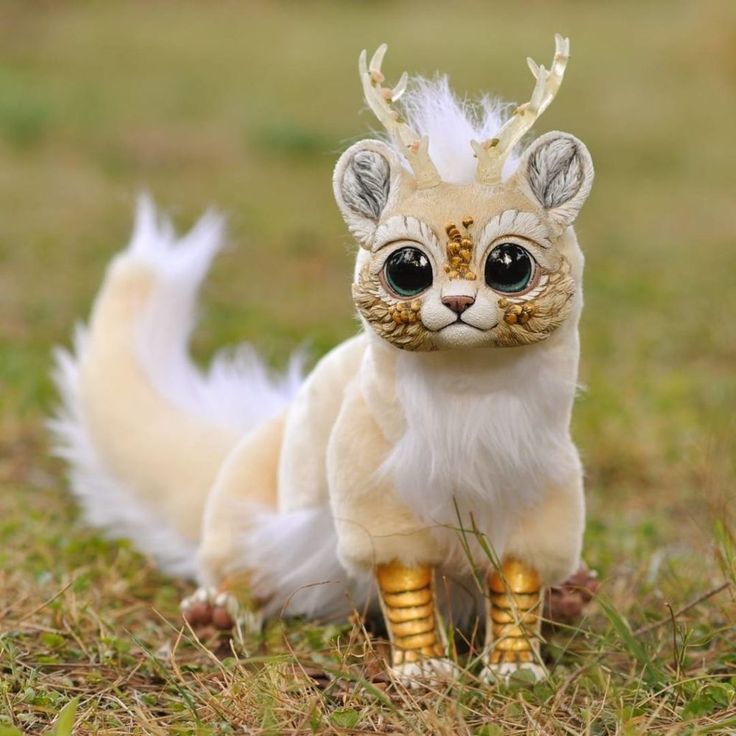 Выполнила: 
Воспитатель  ГБОУ № 69
дошкольного подразделения  «Россияночка» 
Малышева А. В.
Триз технология.
Цель : Развивать у дошкольников речь, творческое воображение, а также такие качества мышления, как гибкость, подвижность, системность, диалектичность, поисковая активность, стремление к новизне.
Метод фокальных объектов (МФО) 
предложен американским психологом Ч. Вайтингом. 
Суть метода заключается в том, что к определённому объекту «примеряются» свойства и характеристики других, ни чем с ним не связанных объектов. Сочетания свойств оказываются иногда очень неожиданными, но именно это и вызывает интерес.
Фантастическое животное.
Цель: развитие воображения, фантазии, обучение управлению своим мышлением.
Уже месяц, как мы сидим на карантине и не видимся с нашими ребятами, но мы общаемся, поддерживаем связь каждый день. И каждый раз предлагаем им что-то интересное.
И одним из таких заданий было: придумать своё неизведанное животное. Ребята с удовольствием откликнулись.
И вот, что из этого получилось
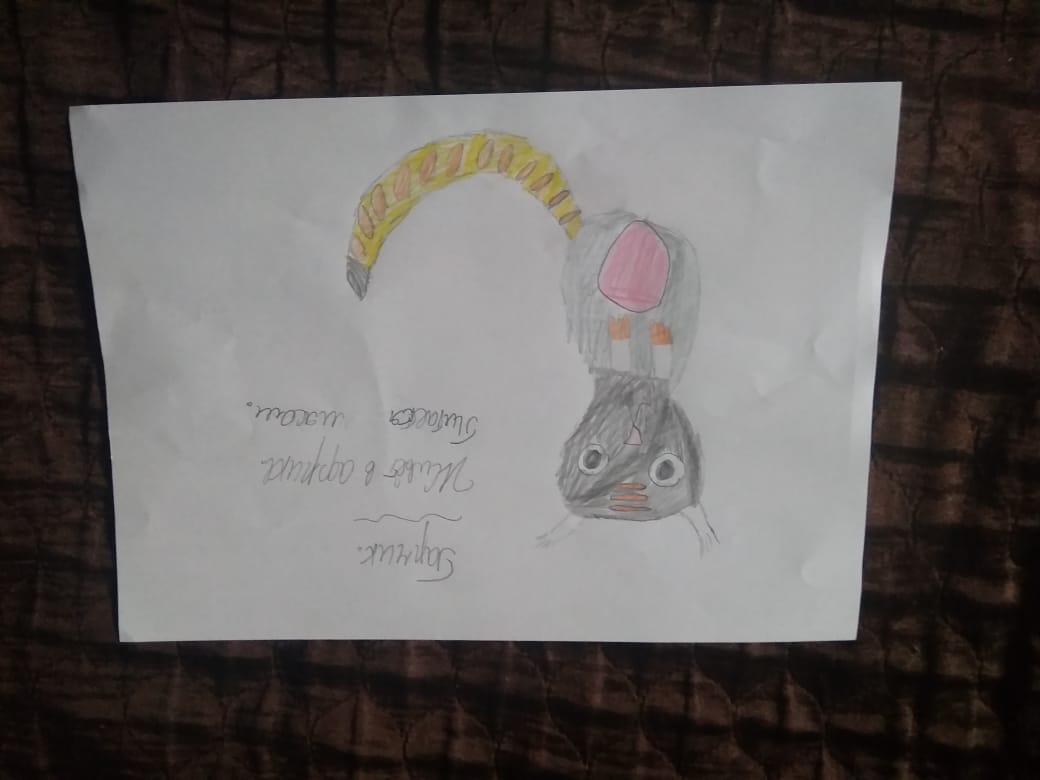 Знакомьтесь, это Гарчик. 
Живет в Африке,  хоть и питается мясом, очень любит ласку.
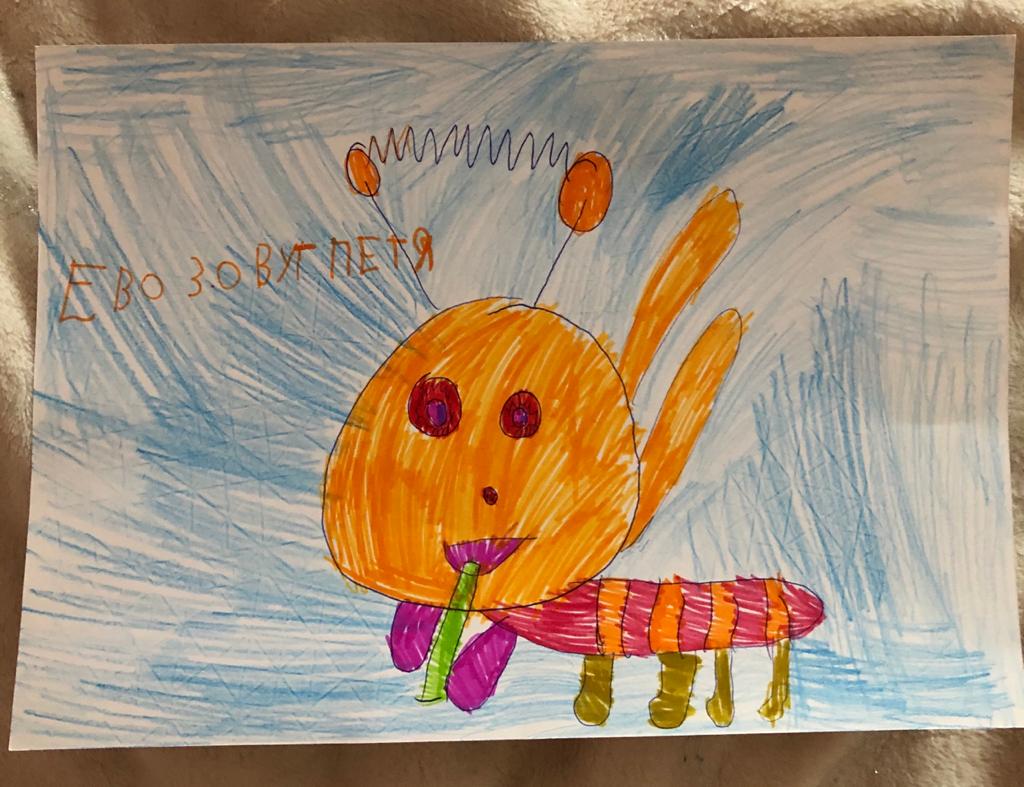 А это Мухоног. 
Его зовут Петя, живет в жарких странах, питается медом и арбузами.
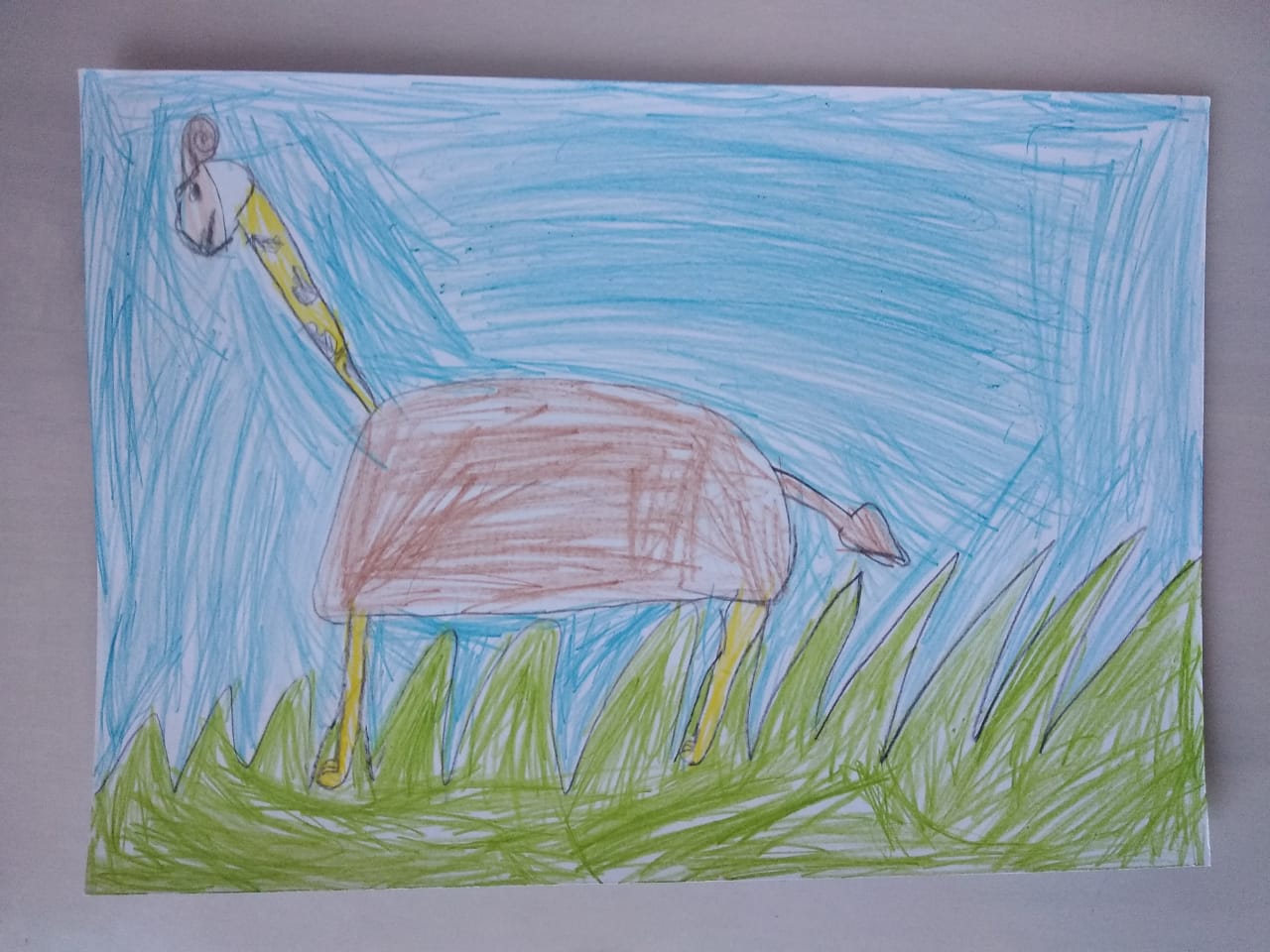 Это необычное животное Бегемотожиралев с четырьмя ногами. 
Живет в Америке питается травой и четырехлистными лепестками клевера.
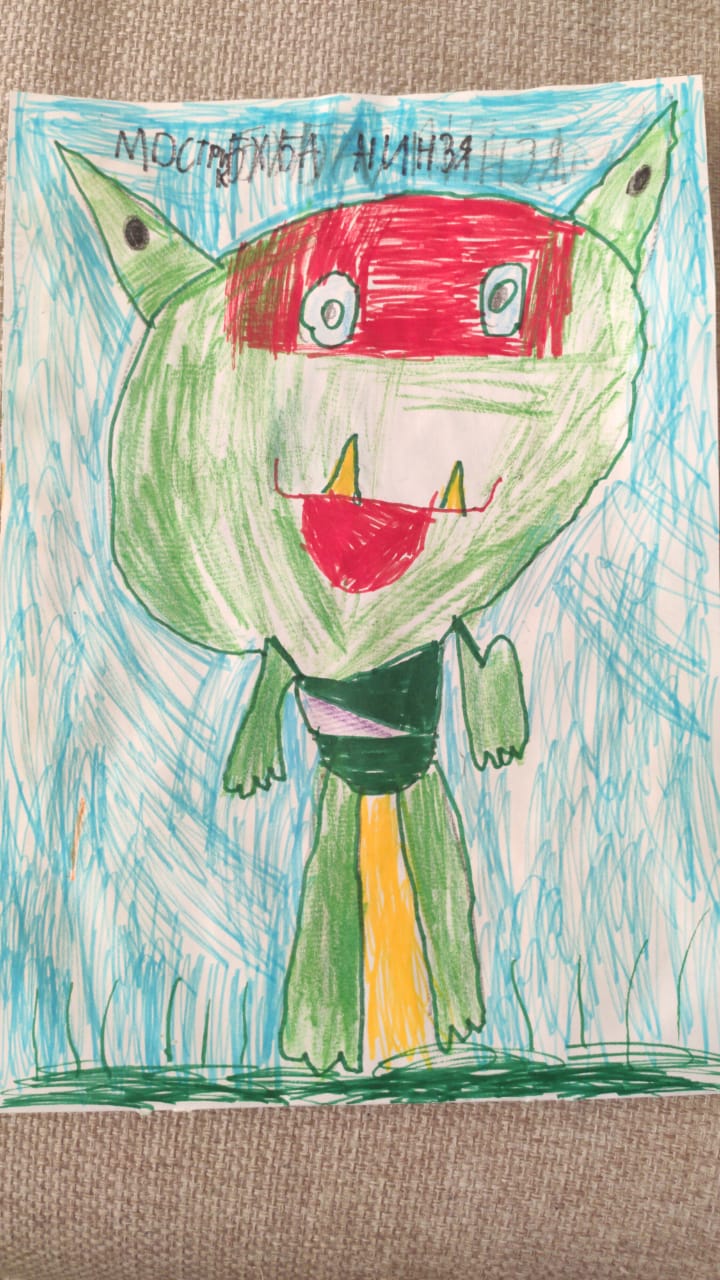 Следующий зверь – Мостронинзя.
Живет в Болгарии, питается кровью и очень любит драки.
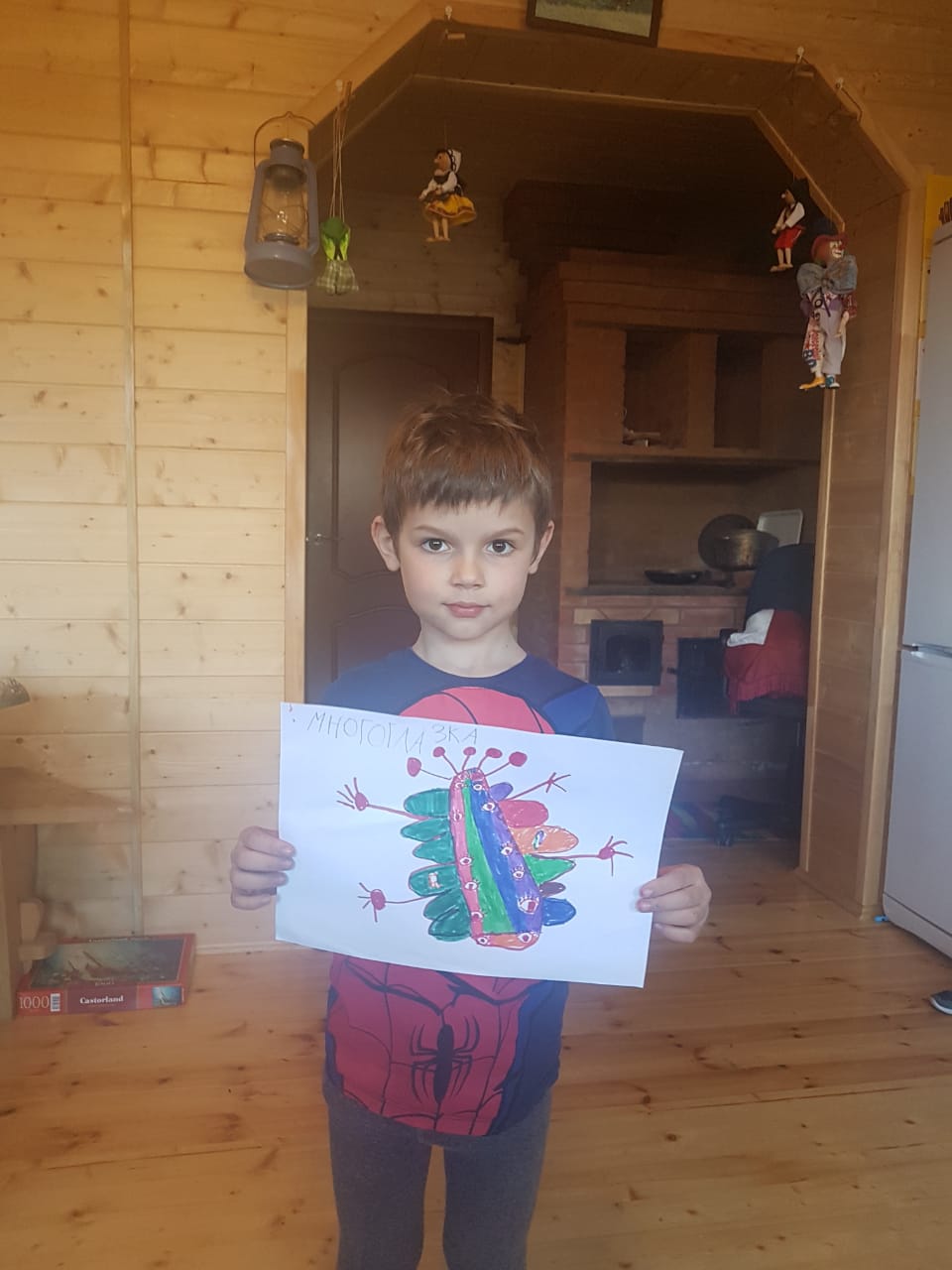 Это Многоглазка. 
Живет в любой деревне, питается солнечным светом. Очень любит детский смех и поцелуи.
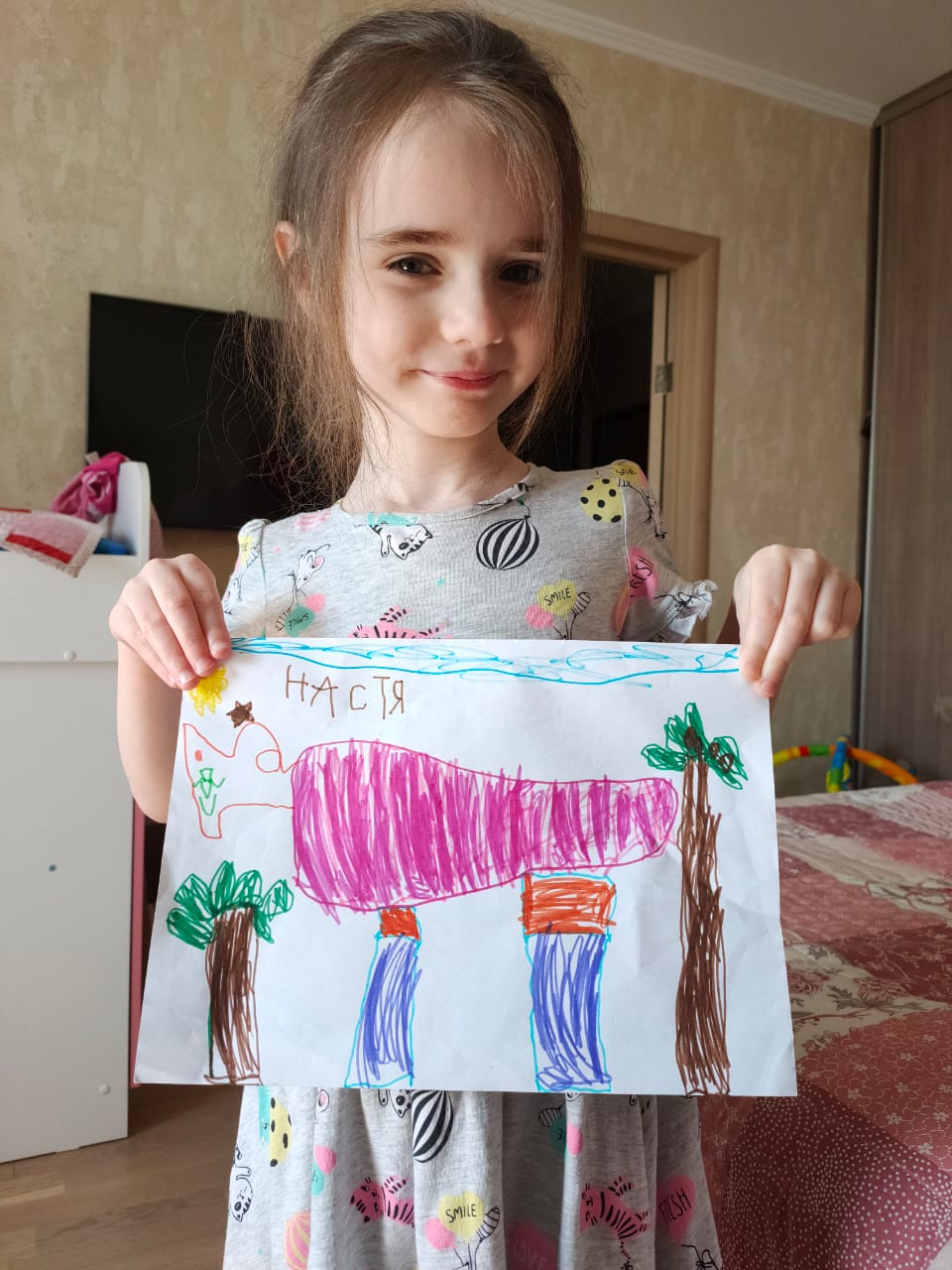 Чудо-Юдо Настя живет на острове Кокосаманго. 
Оно одноглазое и без хвоста, родилось под созвездием Дракона. Дружит только с пальмами и солнцем
Этих животным можно слепить из пластилина  или смастерить из бросового материала и создать макет мира фантастических животных
(что мы сейчас  с детьми и пытаемся сделать).
  Дети проявили свою фантазию и трудолюбие.
(Описание животных написано со слов детей  предоставленных родителями)
СПАСИБО ЗА ВНИМАНИЕ!